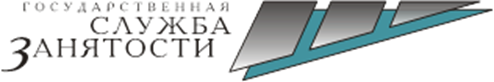 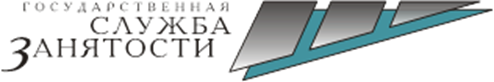 ЛИЧНЫЙ  ПРОФЕССИОНАЛЬНЫЙПЛАН
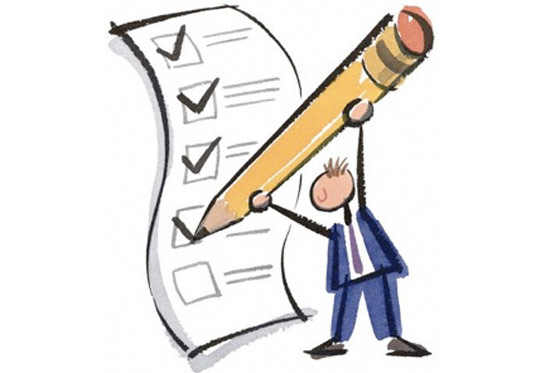 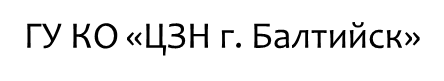 “Нельзя вести домашнее хозяйство,                                                 не подходя к плите. Нельзя поймать рыбу на удочку,                                                 не забросив крючок.Нельзя достичь своей цели, не прилагая усилий”.
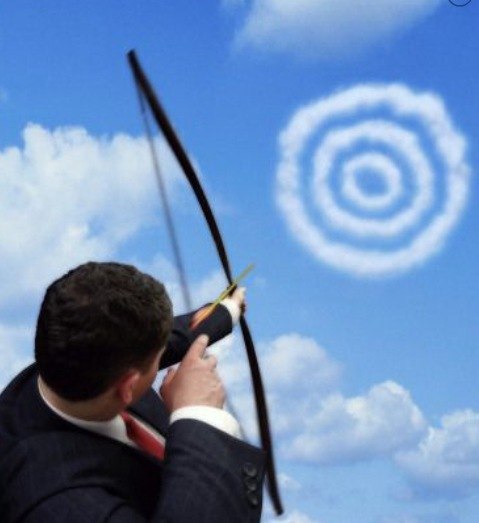 “Мои жизненные приоритеты”
В одной из стран, неважно в какой, жила одна старушка. Многие годы она ходила с палочкой по пляжу в разгар летнего сезона. Многие люди недоумевали и не понимали, что она ищет в песке, разгребая его палкой. Только спустя годы узнали, что в течение многих лет она ходила по пляжу с одной лишь целью – она собирала осколки битого стекла, чтобы взрослые и дети не поранились.
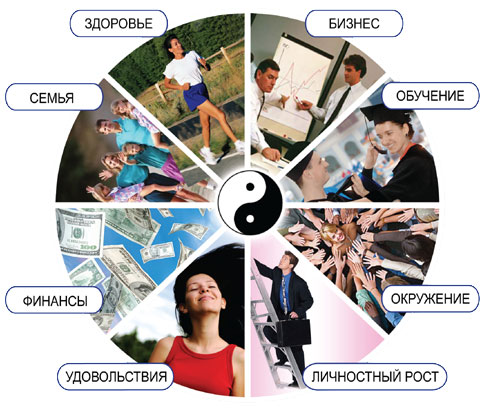 - Многого ли достигла в жизни эта старушка?

- Как вы думаете, каков был её путь по лестнице жизни?

- Каковы были её жизненные ценности?
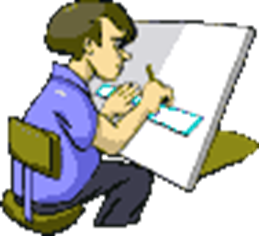 ПРОФЕССИОНАЛЬНЫЙ ПЛАН
-     это представление человека о своём профессиональном будущем, поэтому его построение зависит от него самого, его опыта. Говоря о профессиональном плане, мы говорим о пути, имеющем протяжённость во времени.
Планирование: 
долгосрочное (на несколько десятилетий вперёд); 
на средний срок (несколько месяцев или лет) 
 краткосрочное (несколько дней, недель).
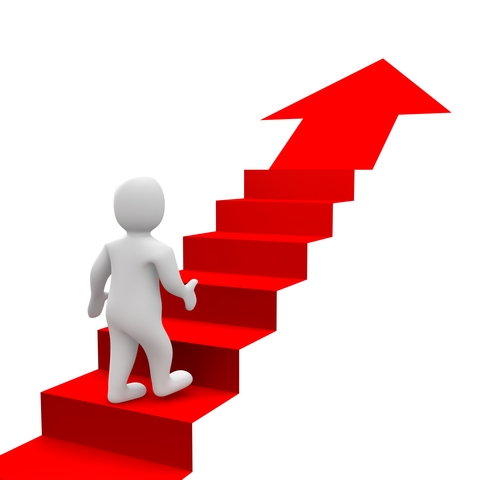 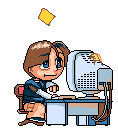 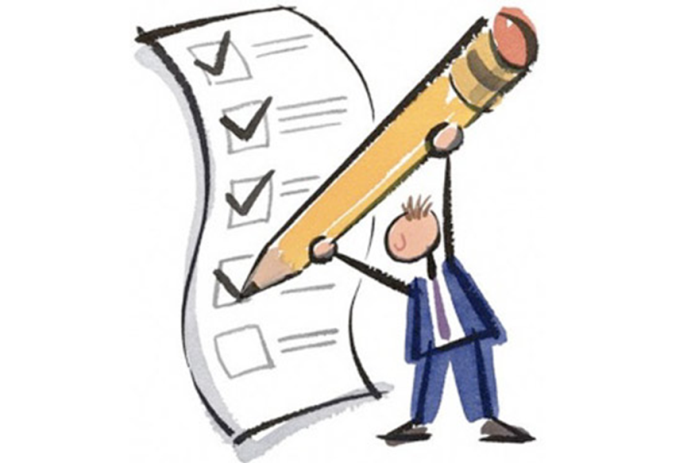 Планирование профессионального пути
Планируя свою профессиональную карьеру, проявите максимум самостоятельности. Ошибки, пока они только в планах, исправимы.

При составлении плана надо обдумать свою главную цель, продумать реальные пути и средства достижения поставленной цели. 

Запасной вариант, ведь наша жизнь изменчива, и на пути к поставленной цели могут возникнуть неожиданные препятствия: неудача на ЕГЭ, непредвиденное снижение спроса на избранную профессию.
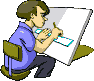 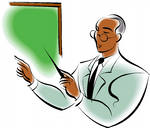 СХЕМА 
                     ЛИЧНОГО  
ПРОФЕССИОНАЛЬНОГО ПЛАНА
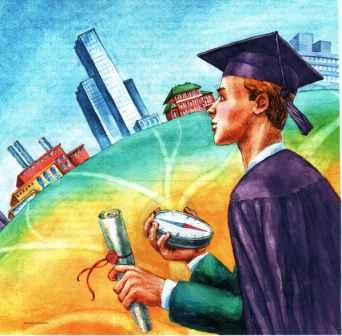 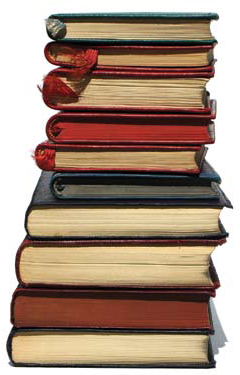 Последовательность действий человека при принятии решения своего
 профессионального выбора
Шаг 1.Определение и оценка своих “хочу” и “могу”;


Шаг 2. Сбор и оценка всей полученной информации об   учебных    заведениях, рабочих местах;


Шаг 3.Принятие решения и планирование 
            достижения цели.
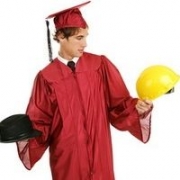 ЛЕСТНИЦА УСПЕХА
Каждый человек  может достичь успеха, нужно только иметь цель и стремиться к ней.
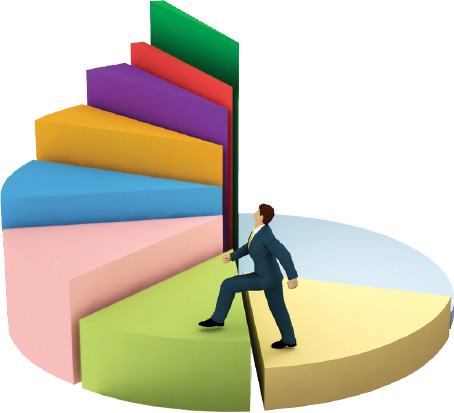 СПАСИБО ЗА ВНИМАНИЕ!
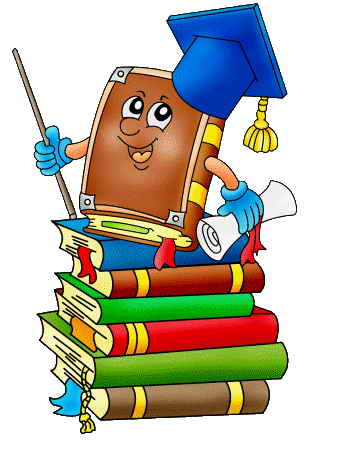